Музыкального руководителя детского сада №67 «Умка»
ПОРТФОЛИО
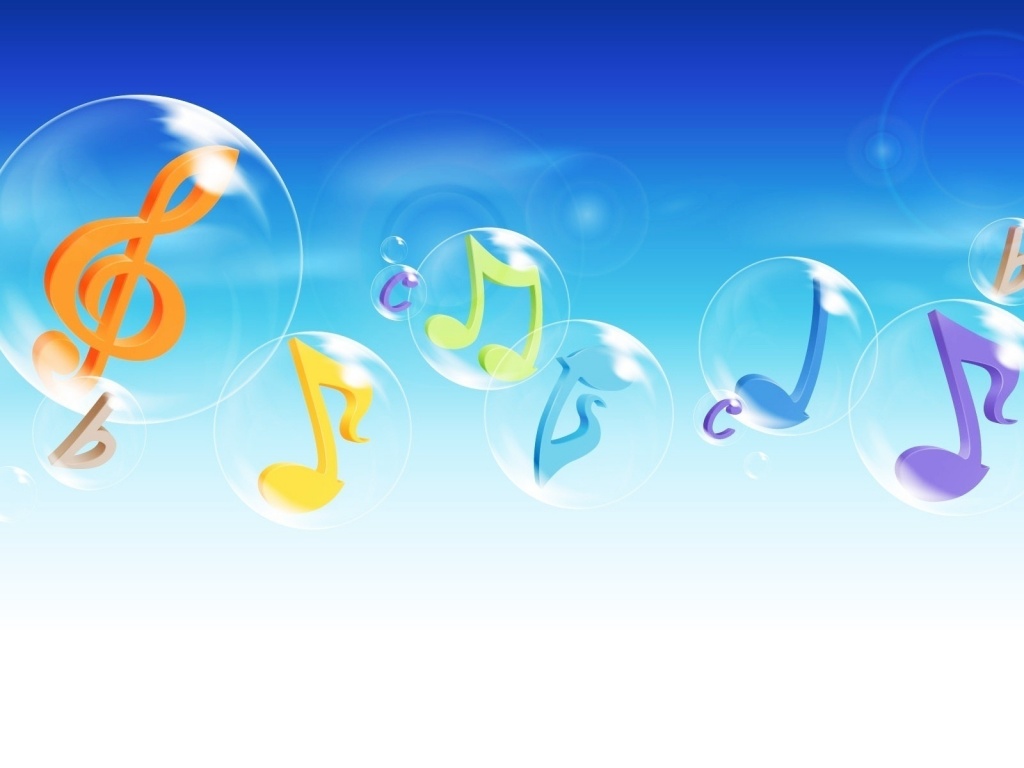 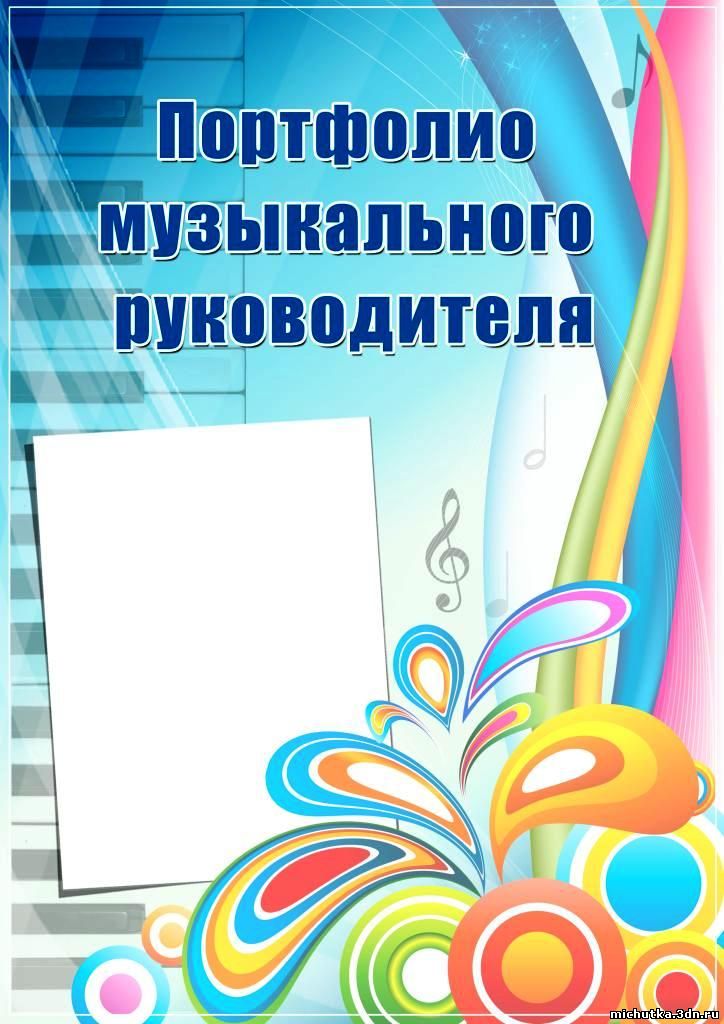 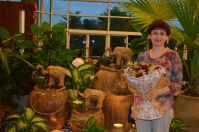 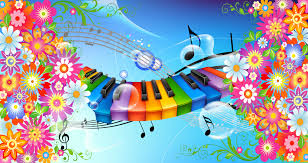 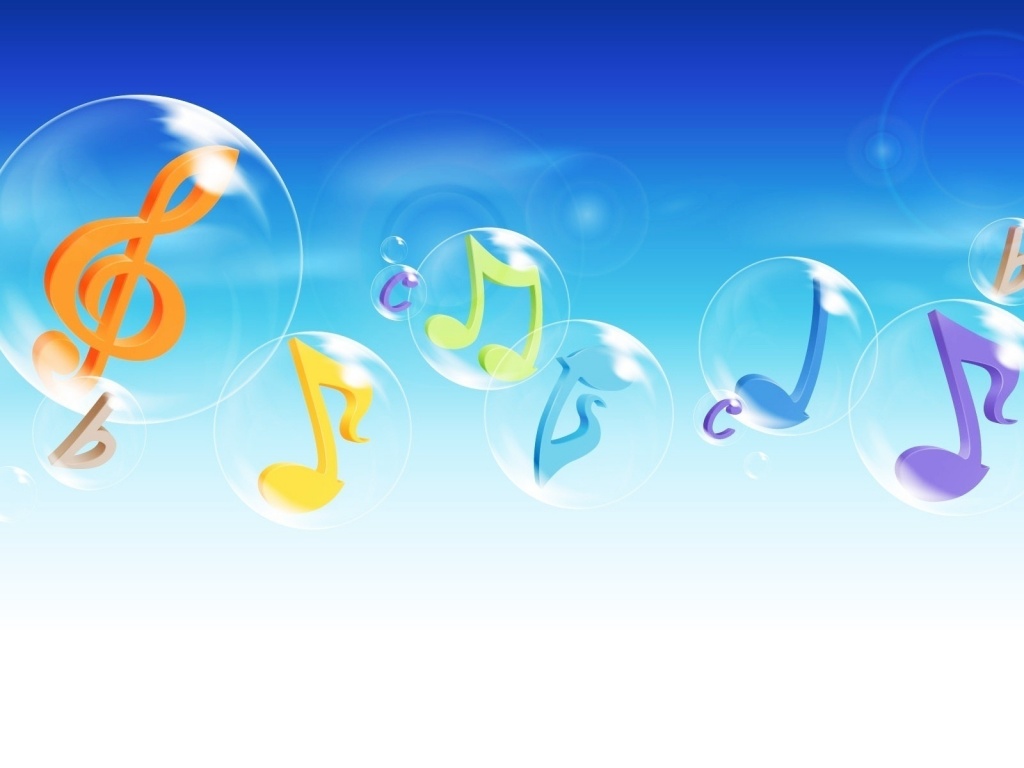 Визитная карточка
Безрукавая Валентина Владимировна.
Дата рождения 13.02.1972г.
Образование: средне - специальное.
Стаж работы: общий педагогиче ский – 20 лет; дошкольный – 2 года.
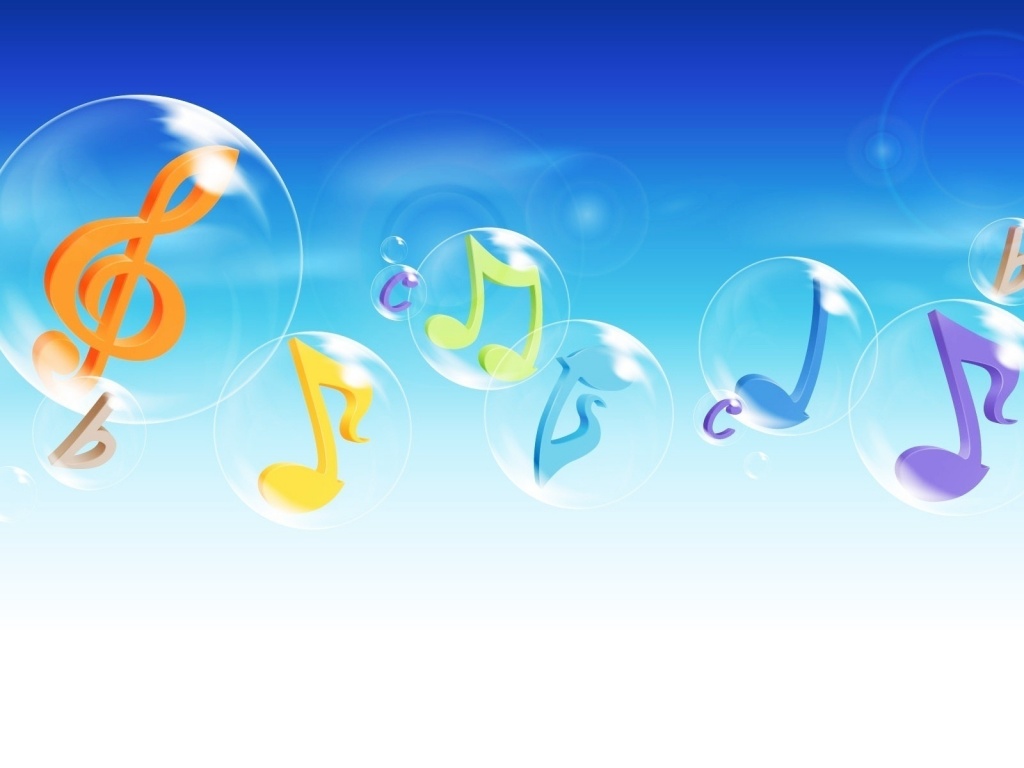 Диплом   об образовании
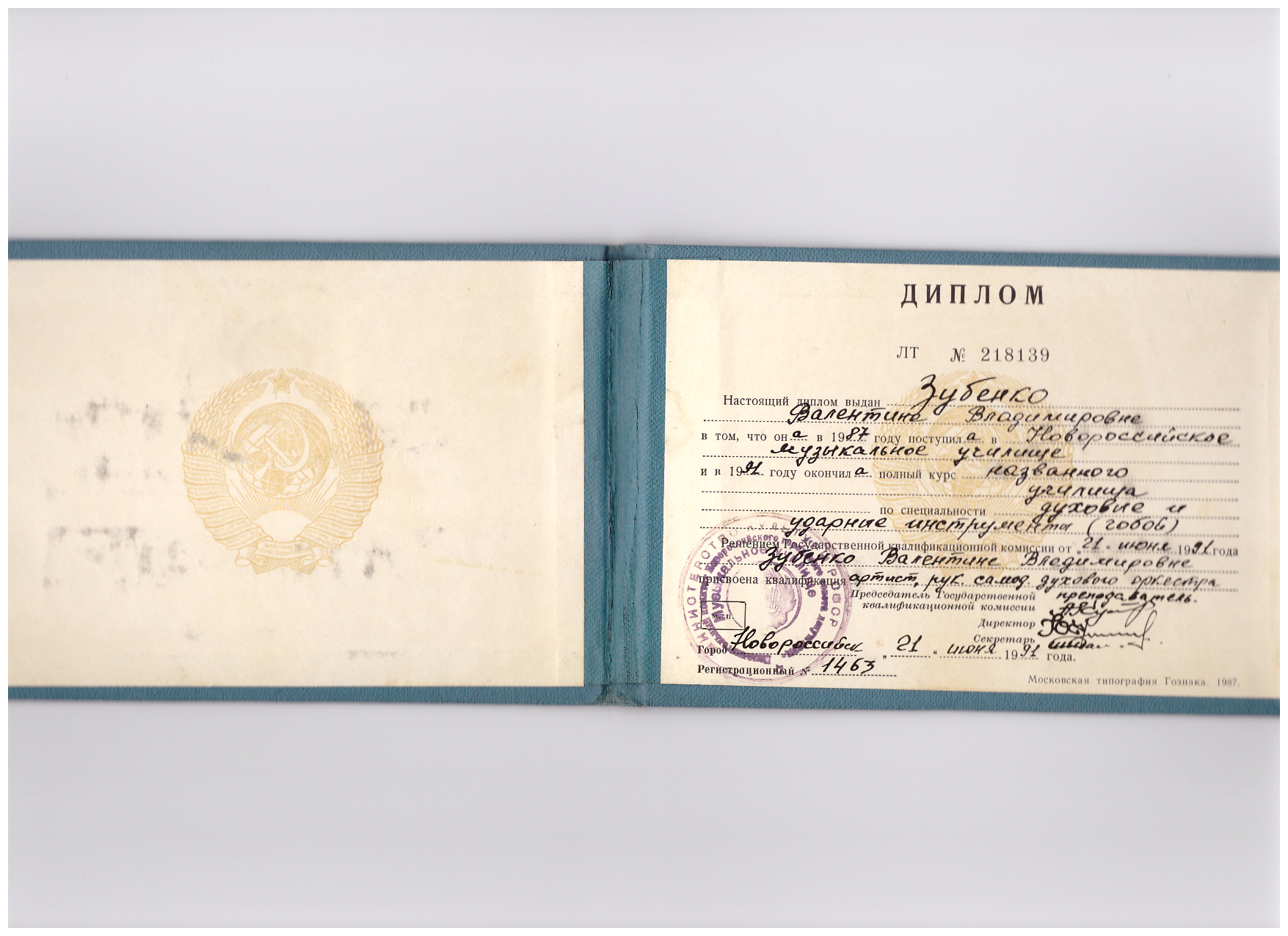 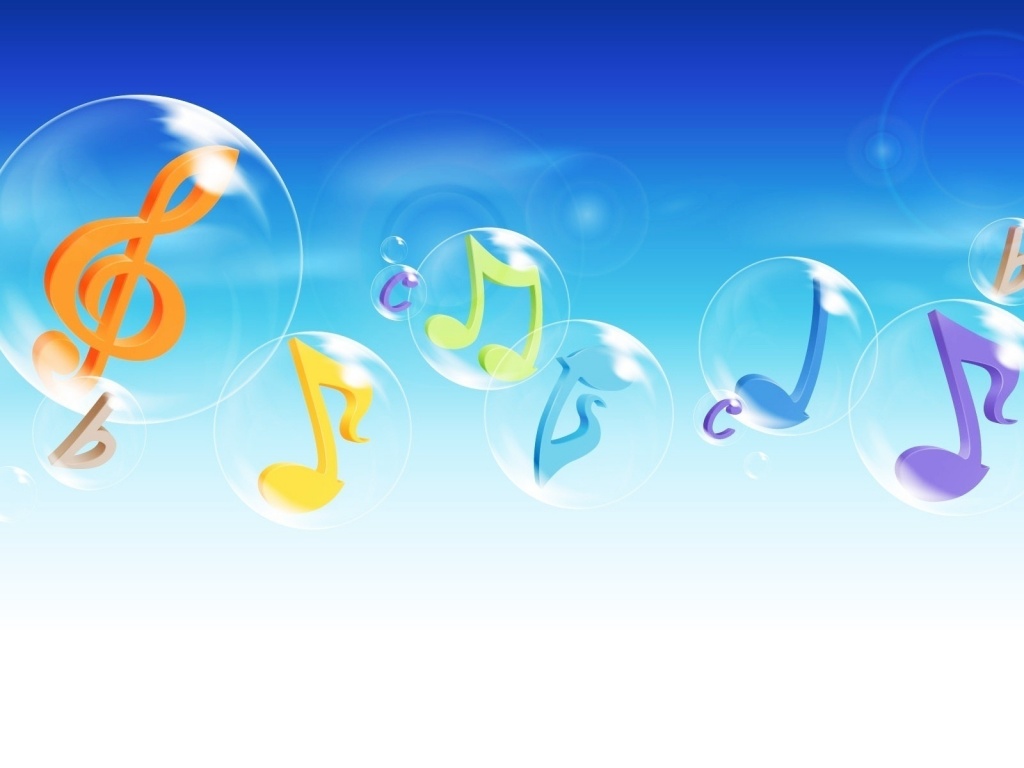 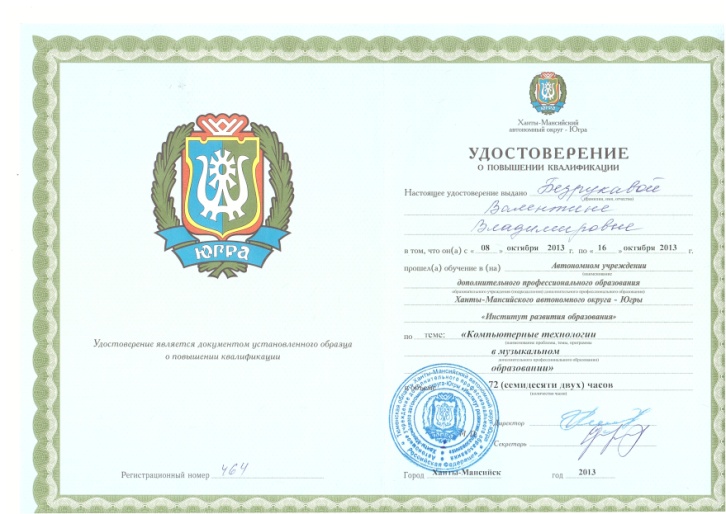 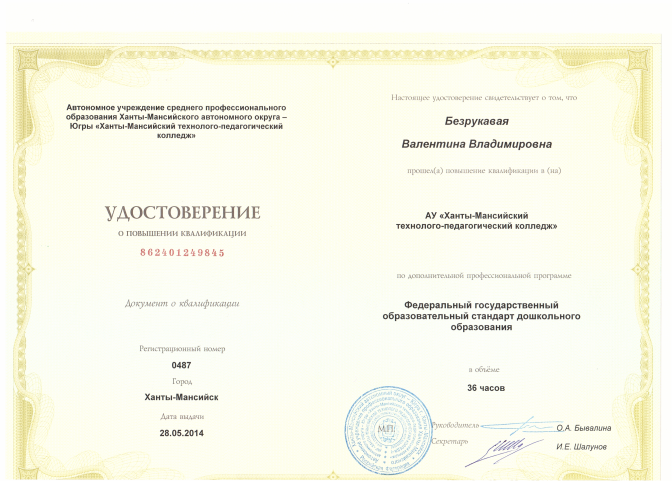 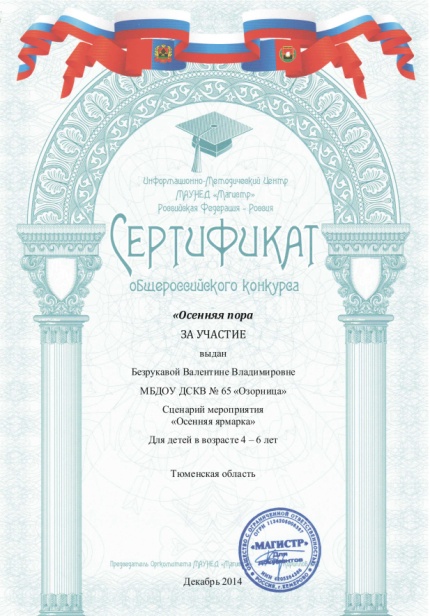 Мои достижения
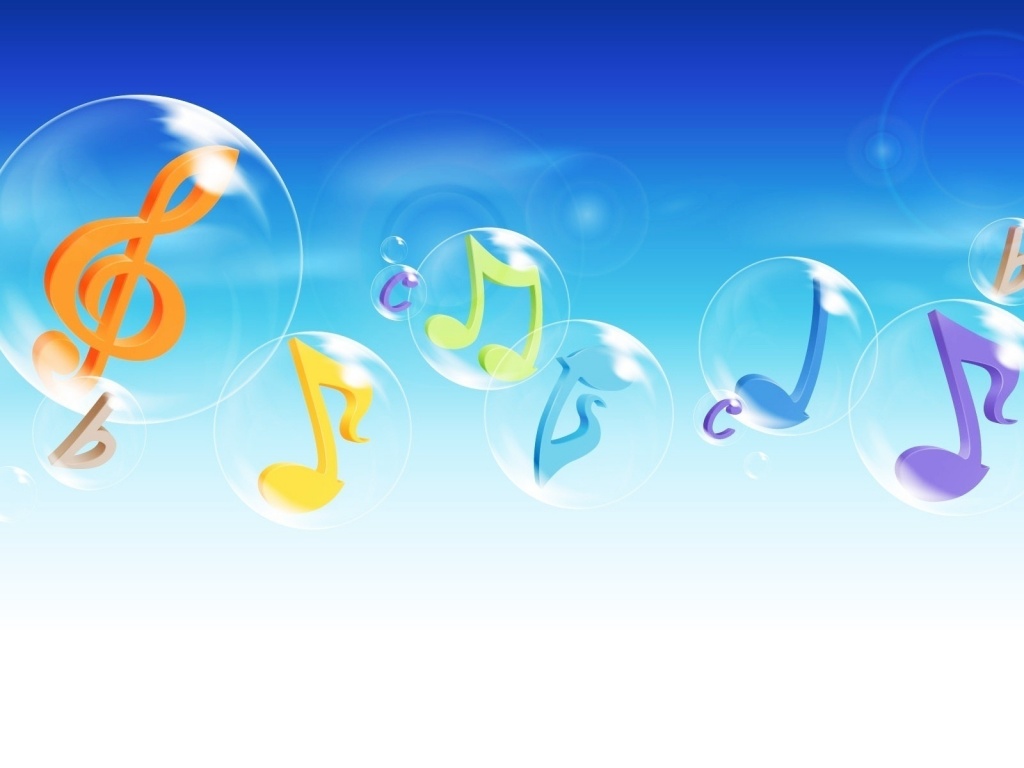 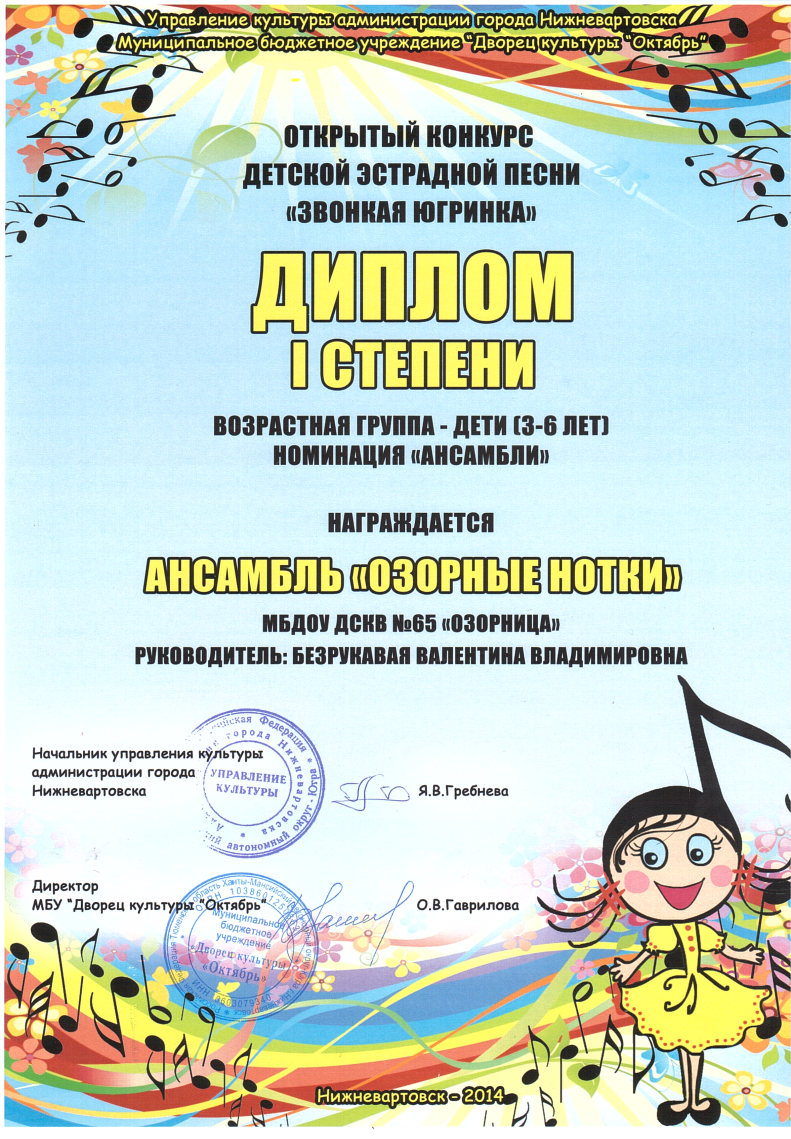 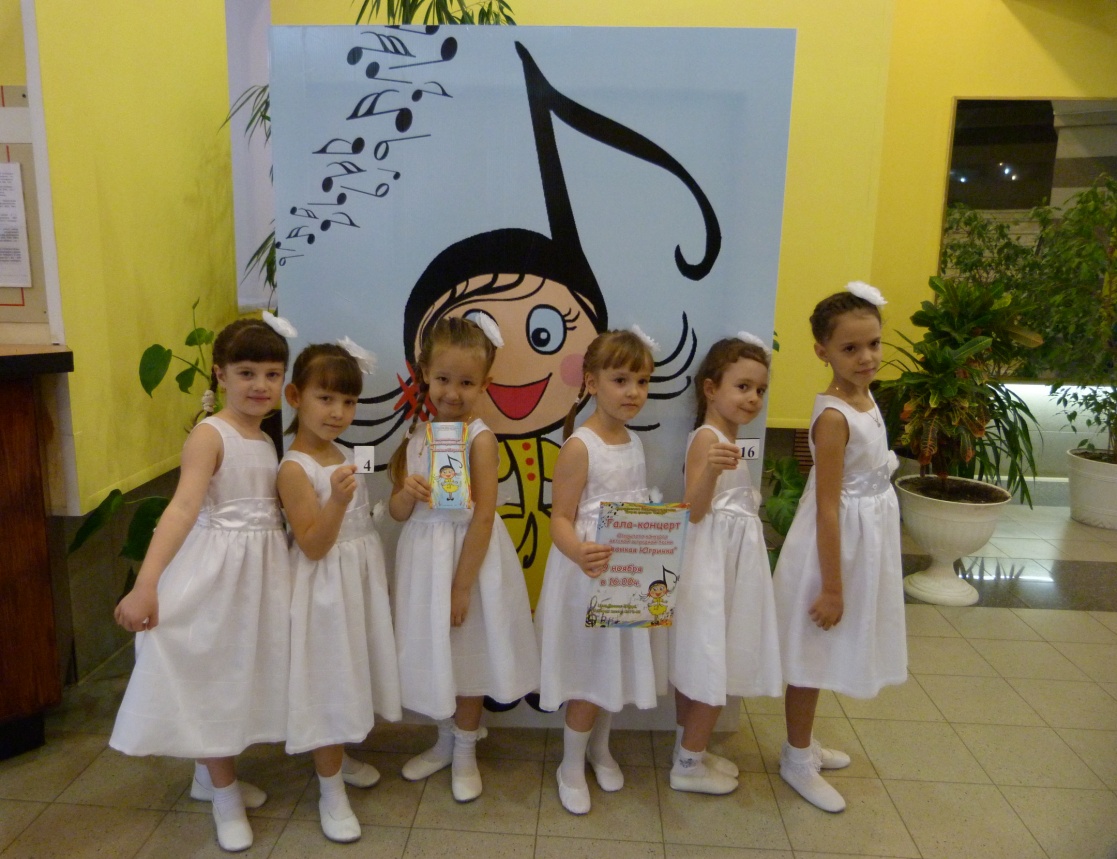 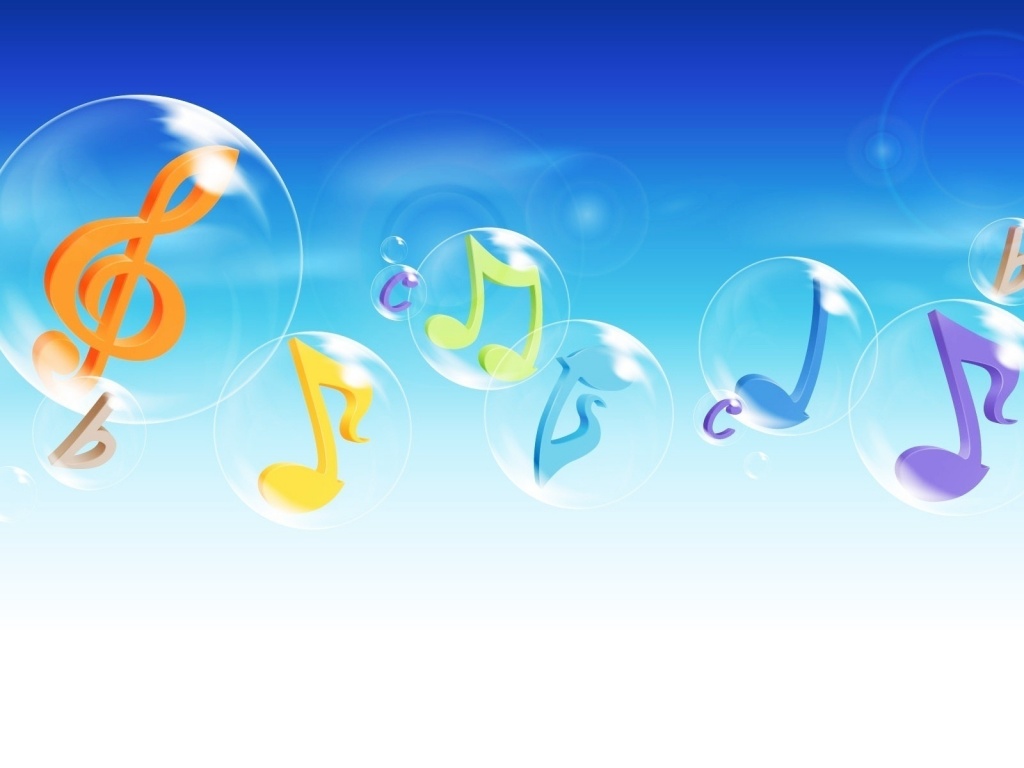 Праздники и развлечения
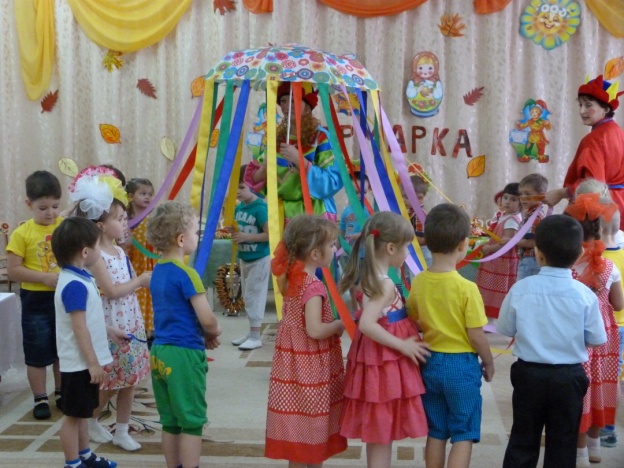 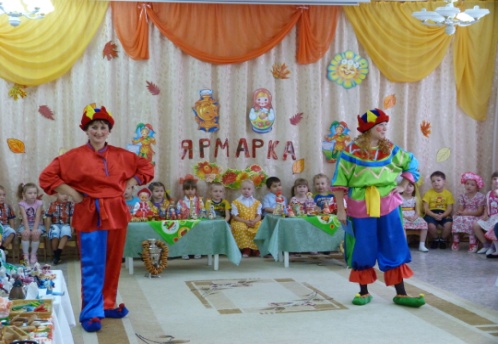 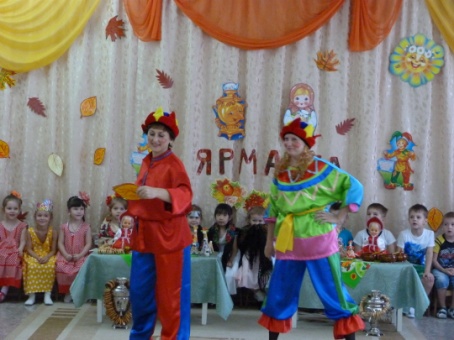 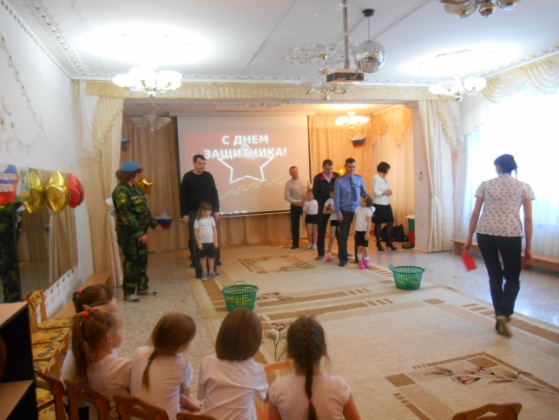 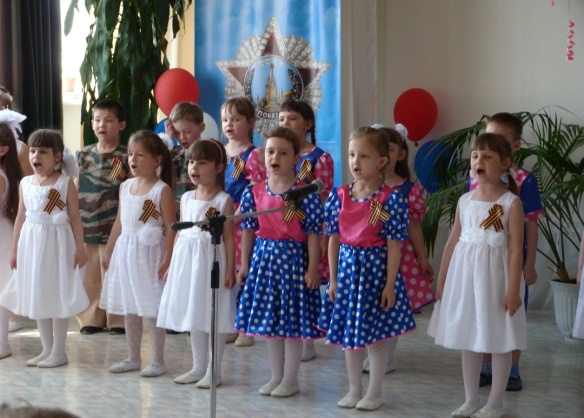 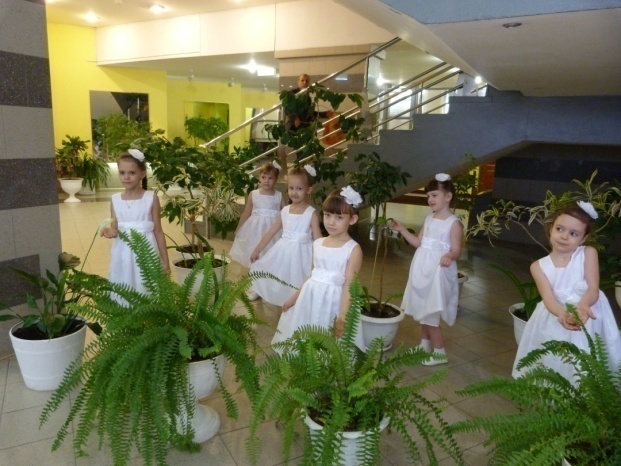 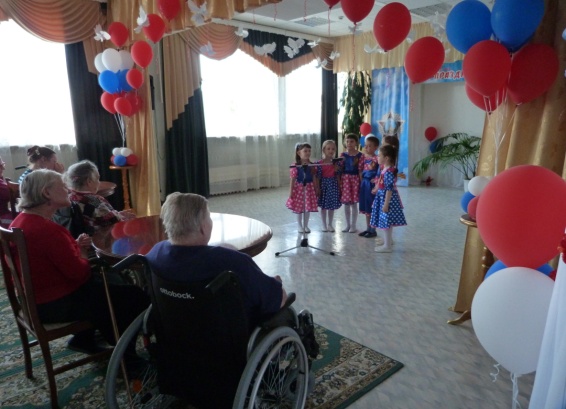 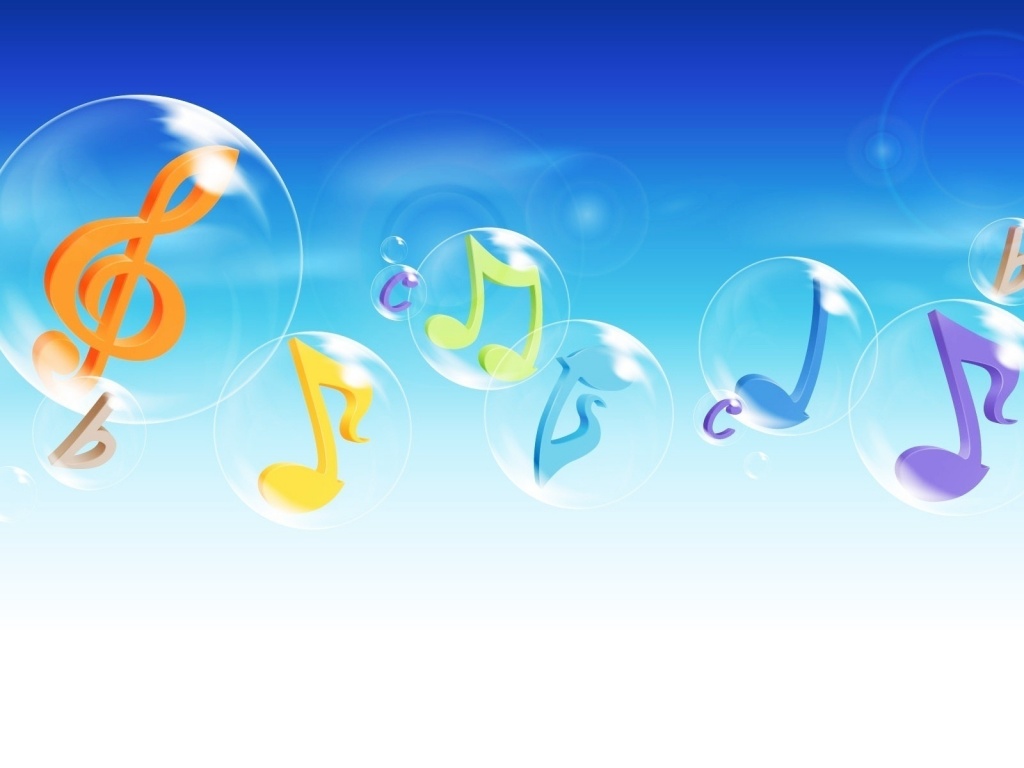 Весело  живём!
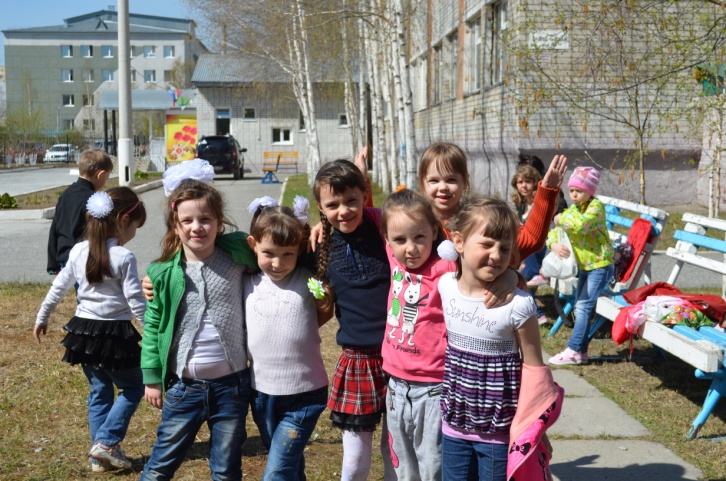 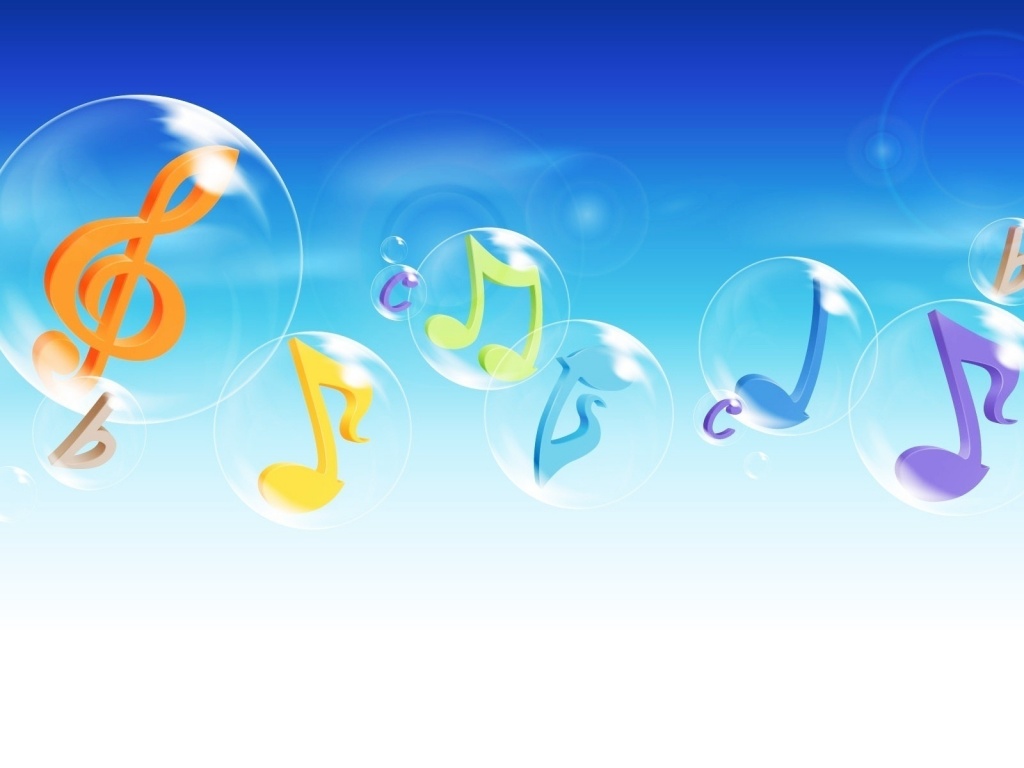 Творческие работы
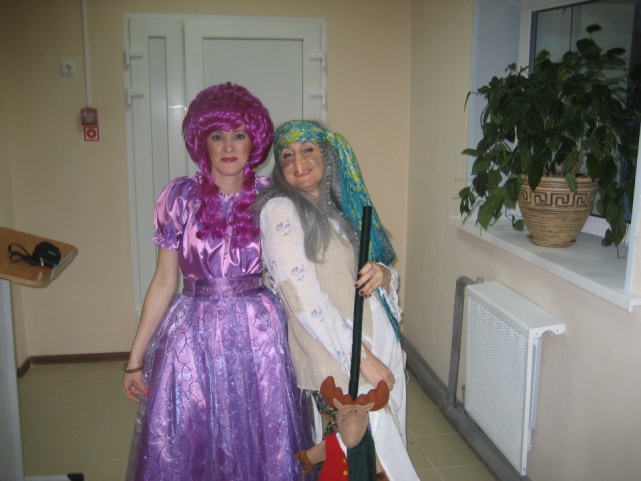 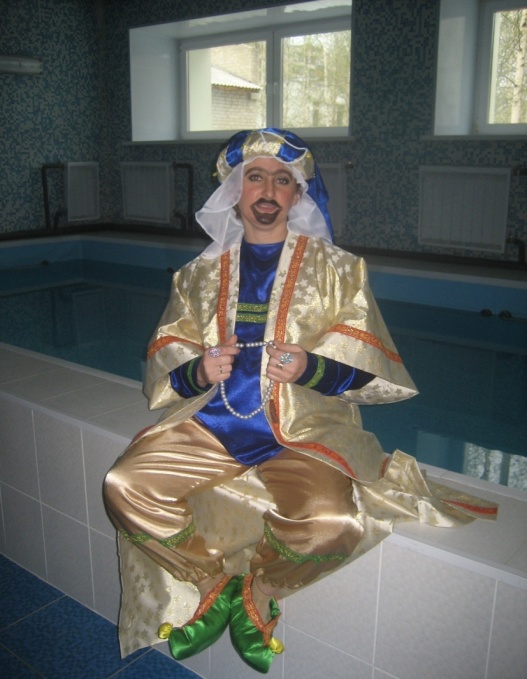 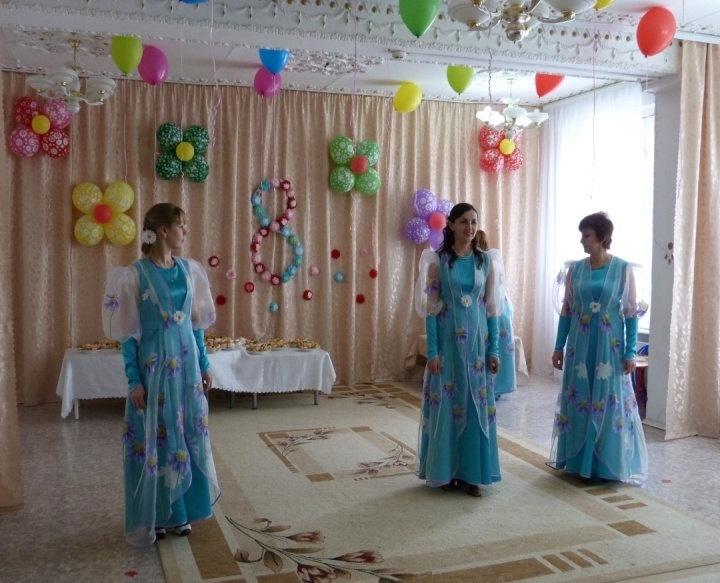 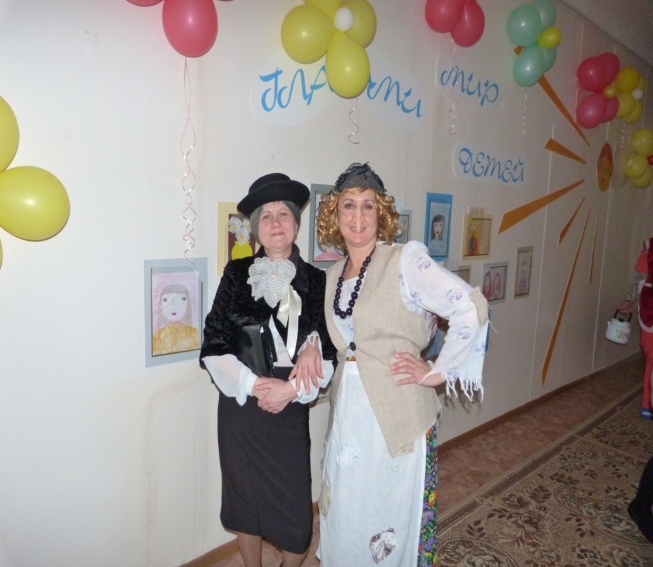 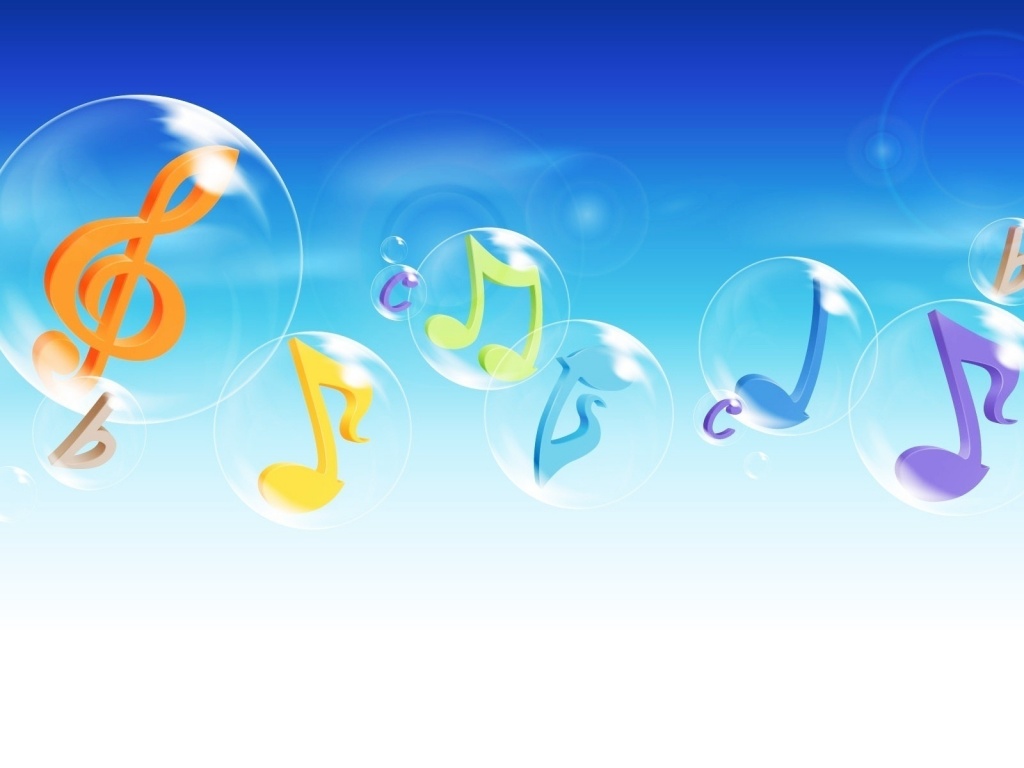 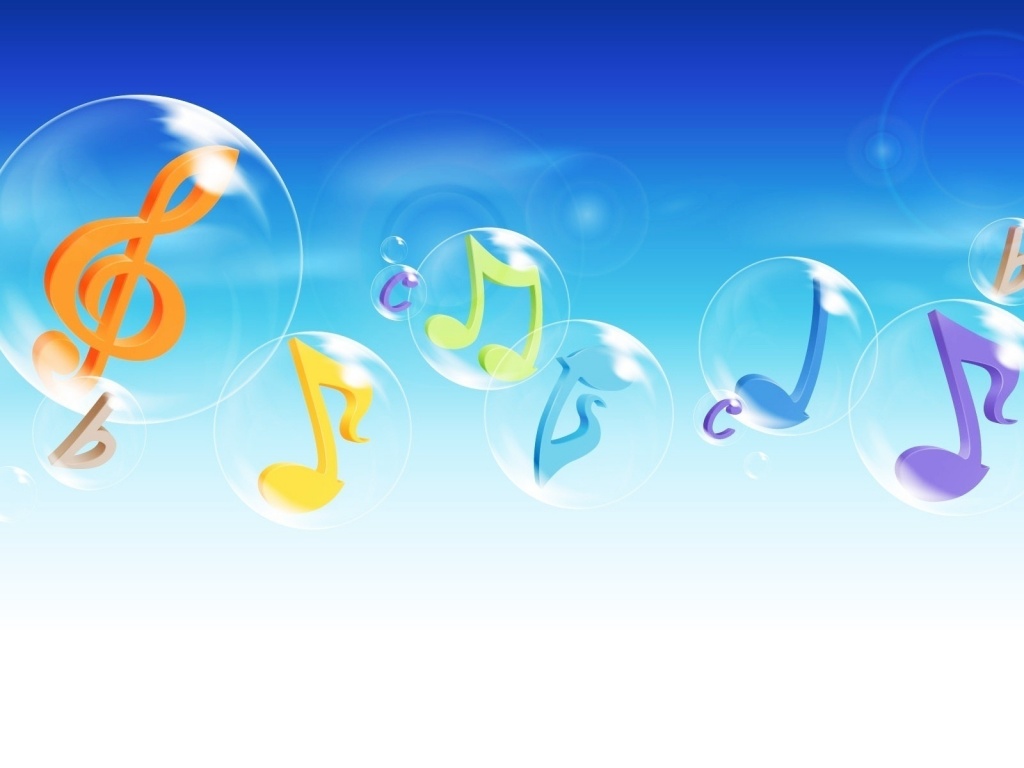 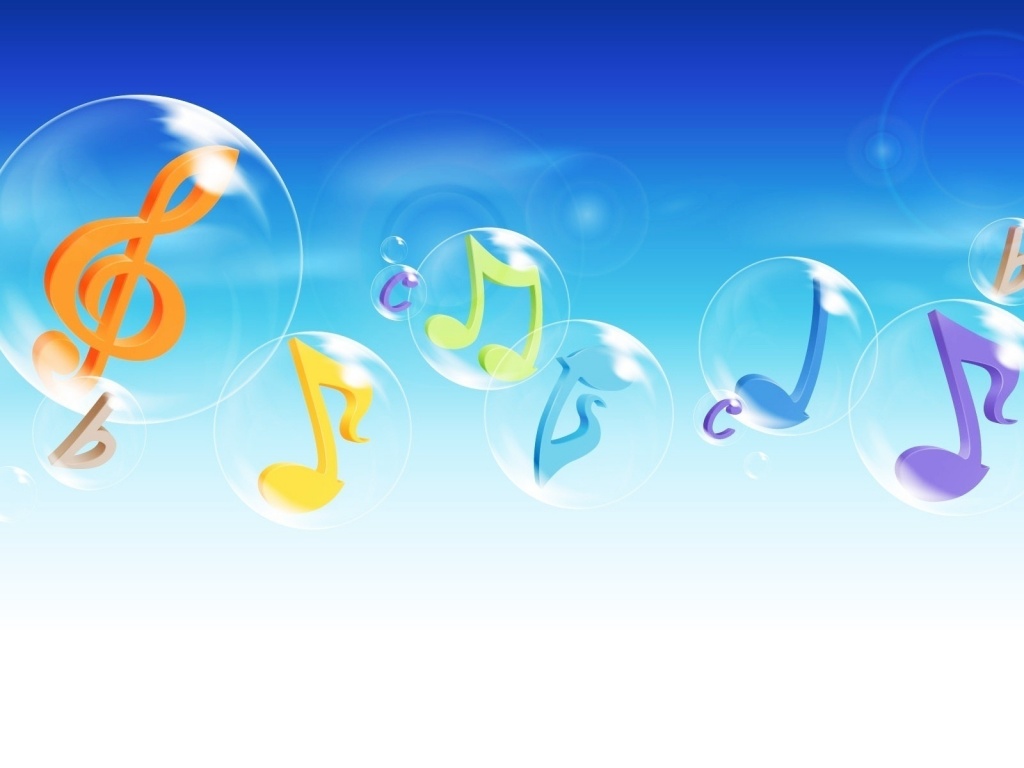 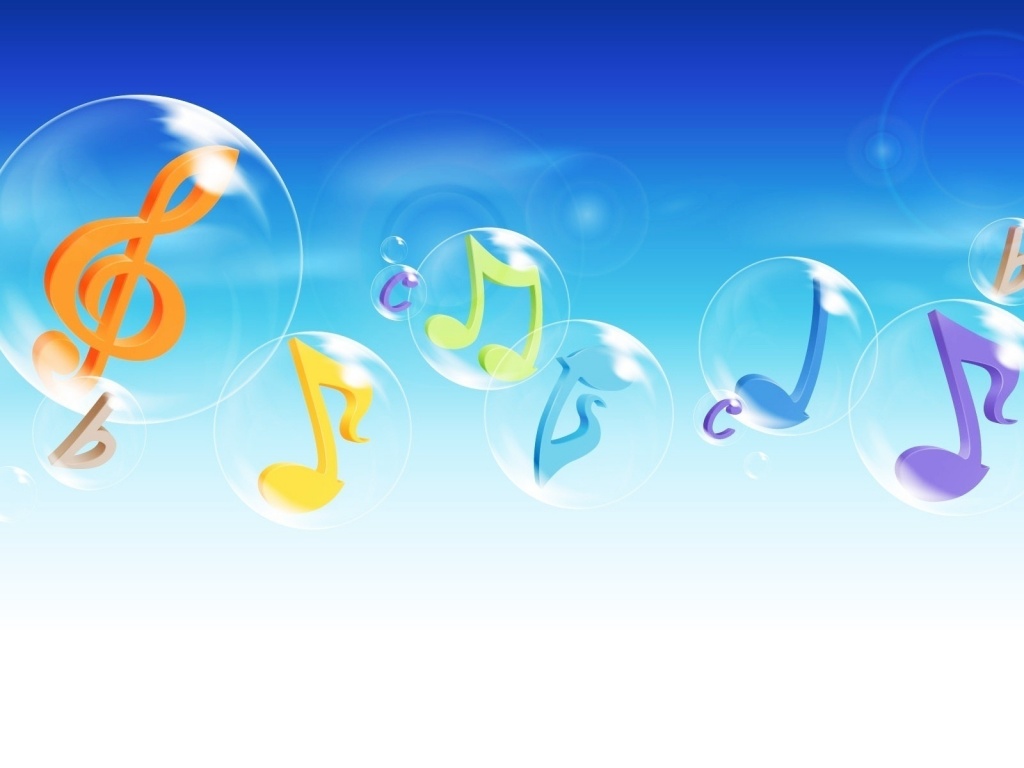 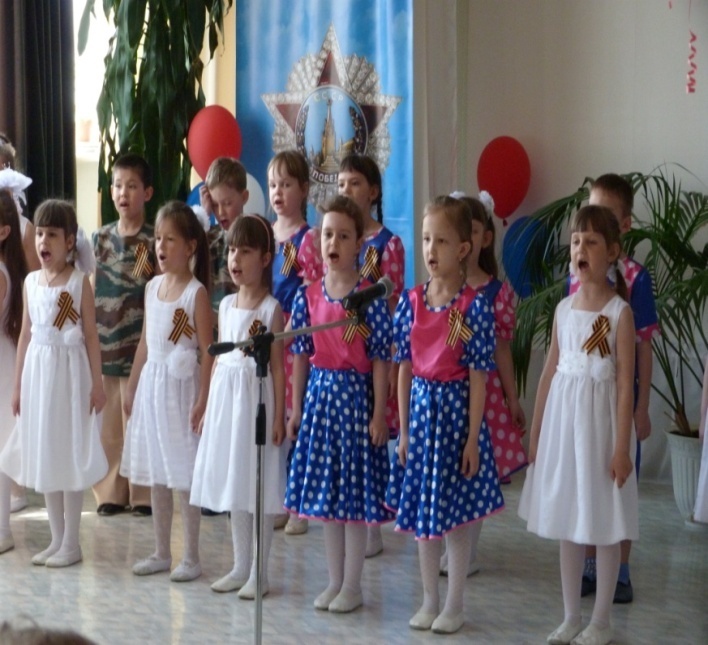 Фото отчёт
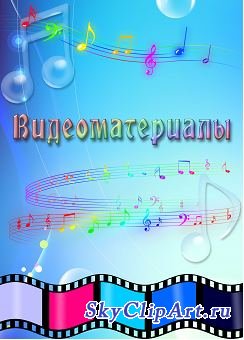 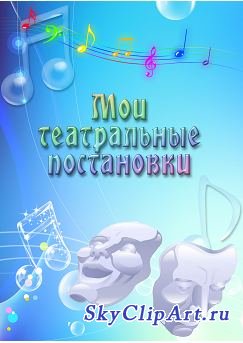